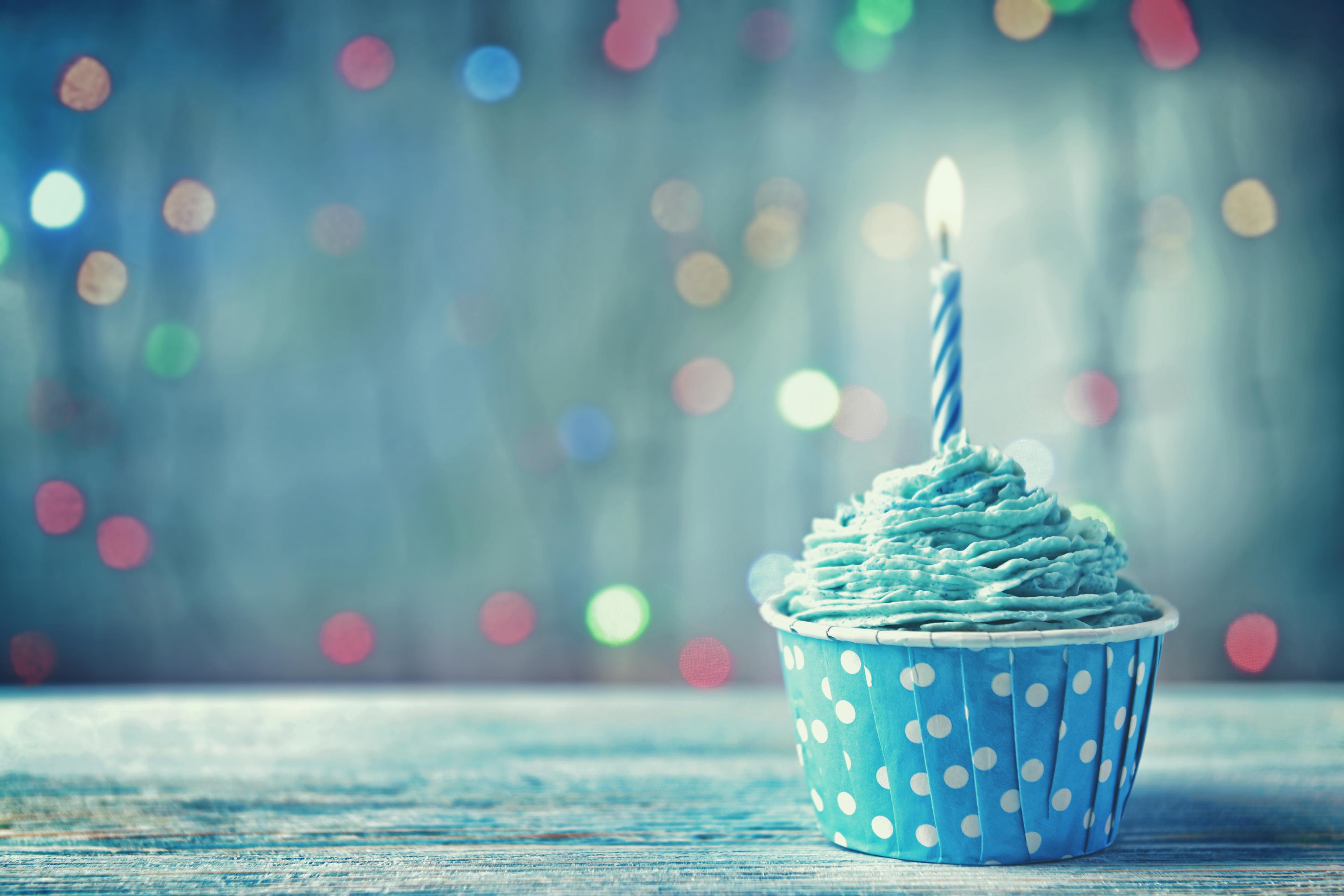 Christian Record Services for the Blind 
Turns 120 years old this year
Celebrate!Thanks for your prayers and support.CRSB.ORG      888.213.0003